БЮДЖЕТ 
ДЛЯ ГРАЖДАН
Проект бюджета Константиновского района на 2018 год и на плановый 
период 2019 и 2020 годов
- Прогноз социально-экономического развития Константиновского района на 2018-2020 годы (решение коллегии Администрации Константиновского района от 26 июля 2017 года № 1)
-Муниципальные программы Константиновского района (проекты изменений в них)
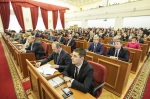 Основа формирования проекта бюджета Константиновского района на 2018 год и на плановый период 2019 и 2020 годов
- Основные направления бюджетной и налоговой политики Константиновского района на 2018-2020 годы (Постановление Администрации Константиновского района от 27.09.2017 № 899)
-Проект Областного закона «Об областном бюджете на 2018 год и на плановый период 2019 и 2020 годов
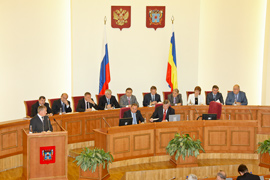 Особенности составления проекта  бюджета Константиновского района на2018 год и на плановый период 2019 и 2020 годов
В составе основных характеристик бюджета не предусматриваются условно-утверждаемые расходы
Параметры планового периода в ведомственной структуре расходов сформированы в виде абсолютных величин (без увеличения или уменьшения утверждённых параметров трёхлетнего бюджета)
Оптимизирован формат и состав приложений к Решению Собрания депутатов, утверждающих бюджетные ассигнования. Предусмотрено их формирование не раздельно в отношении показателей очередного финансового года и показателей планового периода, а в качестве единого приложения на три года
Реестр расходных обязательств не представляется на бумажном носителе
(размещается на сайте Финансового отдела Администрации Константиновского района»
Проект бюджета на 2018 год и плановый период  2019 и 2020 годов Основные приоритеты бюджетной политики:
Наращивание темпов экономического роста
Повышение качества жизни населения
-обеспечение наполняемости бюджета Константиновского района собственными доходами
-эффективное управление расходами
-инвестиро-вание в человеческий капитал
-стабильность налоговых и неналоговых условий
Меры, принимаемые для обеспечения сбалансированности бюджета Константиновского района
План мероприятий ("Дорожная карта") по увеличению поступлений налоговых и неналоговых доходов консолидированного бюджета Константиновского района на 2017-2019 годы  (распоряжение Администрации Константиновского района от 08.08.2017 № 294)
Программа оптимизации расходов бюджета Константиновского района на 2017–2019 годы (распоряжение Администрации Константиновского района  от 17.04.2017 № 137)
План мероприятий, по отмене установленных муниципальным образованием «Константиновский район» расходных обязательств, не связанных с решением вопросов, отнесенных Конституцией РФ, федеральными законами, областными законами к полномочиям органов местного самоуправления муниципальных районов (постановление Администрации Константиновского района от 27.06.2017 № 582)
Программа повышения эффективности управления муниципальными финансами на период до 2018 года в Константиновском районе (постановление Администрации Константиновского района от 22.05.2014 № 807)
Показатели прогноза социально-экономического 
развития Константиновского района
Показатели прогноза социально-экономического развития Константиновского района 
						млн.руб.
Основные параметры бюджета Константиновского района на 2018 год
Доходы бюджета 968 853,2 тыс. рублей
Расходы бюджета 1 012 604,3 тыс. рублей
Налог на доходы физических лиц   55 304,0
Социальная политика 295 456,3
Образование  400 494,3
Налоги на совокупный доход   17 687,2
Здравоохранение 6 625,90
Акцизы на нефтепродукты   6 002,2
Культура 57 077,2
Государственная пошлина    5 303,3
Дорожный фонд 163 289,8
Финансовая помощь из областного бюджета    776 137,4
Сельское хозяйство 3 535,0
Иные доходы    108 719,1
Жилищно-коммунальное хозяйство 8 488,8
Иные расходы  77 637,0
Основные характеристики бюджета Константиновского района на 2018-2020 годы
						(тыс.рублей)
Основные параметры бюджета Константиновского района 						(тыс. рублей
2019 г  
796 691,7
2020 г
771 963,7
2018 г
874976,9
2019 г
863 252,8
Социальная политика
305 286,1 	       		 264 021,9
Налог на доходы физических лиц 
58 514,8                                              61 143,0
Образование
412 903,3 			 430 486,8
Налоги на совокупный доход 
18 006,3		                18 338,0
Здравоохранение
6 907,1                              		 5 378,3
Акцизы на нефтепродукты
6 756,8 			6 756,8
Культура
56 788,0 			 54 113,3
Доходы бюджета
Расходы бюджета
Государственная пошлина 
5382,0		               5464,5
Дорожный фонд
10 476,5 		 	27 670,5
Финансовая помощь из областного бюджета
670 884,9        	              656 738,4
Сельское хозяйство
 3 535,0 		                      1 634,6
Жилищно –коммунальное хозяйство
3 048,8  			 3 048,8
Иные доходы 
37 146,9		                    23523
Иные расходы
76 032,1 			76 898,6
Динамика доходов бюджета Константиновского района тыс. рублей
Налоговые и неналоговые доходы бюджета Константиновского района                                                                                                             тыс. рублей
Структура налоговых и неналоговых доходов бюджета Константиновского района в 2018 году, тыс. рублей
Динамика поступлений налога на доходы физических лиц в бюджет Константиновского района тыс. рублей
Динамика поступлений налогов на совокупные доходы в бюджет Константиновского района тыс. рублей
Динамика поступлений государственной пошлины в бюджет Константиновского района 						тыс. рублей
Динамика поступлений акцизов на нефтепродукты в бюджет Константиновского района
							тыс. рублей
Безвозмездные поступления из областного бюджета                                                                               тыс.рублей
Основные приоритеты и подходы к формированию расходовбюджета на 2018-2020 годы
Динамика расходов бюджета Константиновского района, тыс.рублей
Государственная поддержка семей и детей на       2018 год.
Программная часть  - 69 063,5 тыс.руб.
Всего: 34 учреждения, финансируемых из бюджета Константиновского района, в том числе за счет субвенций по переданным полномочиям, из них:
-14 дошкольные образовательные организации
-11 общеобразовательных организаций
-4 учреждения дополнительного образования
-1 учреждение здравоохранения
-1 муниципальное автономное учреждение 
-2 учреждения культуры
-1 центр социального обслуживания населения
Финансовое обеспечение учреждений- 489 524,1 тыс.руб.
Структура расходов по муниципальным программам Константиновского района
Расходы бюджета Константиновского района в 2018 году 1 012 604,3 тыс.рублей
Расходы бюджета Константиновского района, формируемые в рамках программ Константиновского района,  непрограммные расходы
 
тыс.рублей
*Ожидаемое исполнение расходов бюджета Константиновского района
Непрограммные расходы бюджета Константиновского района
Расходы бюджета Константиновского района, формируемые в рамках муниципальных программ Константиновского района
Структура расходов по муниципальным программам Константиновского района
Развитие образования 376464,3 
38,8%
Молодежь Константиновского района 366,0
0,038%
Социальная поддержка граждан 
292398,3
30,1%
Доступная среда 
21,5
0,002%
Развитие здравоохранения 6625,9
0,7 %
Обеспечение доступным и комфортным жильем населения Константиновского района  11670,2
1,2%
Обеспечение качественными жилищно-коммунальными услугами населения Константиновского района  8488,8
0,88%
Защита населения и территории от чрезвычайных ситуаций, обеспечение пожарной безопасности и безопасности людей на водных объекта 3843,2
0,4 %
Развитие культуры и туризма 
71693,7
7,39%
Охрана окружающей среды и рациональное природопользование  811,5
0,09%
Развитие физической культуры и спорта 
 663,1
0,07%
Информацион-ное общество 7304,7
0,76%
Обеспечение общественного порядка и противодей-ствие преступности  73,3
0,008%
Экономическое развитие  605,4 0,062%
Развитие транспортной системы 
163346,1
16,84%
Развитие сельского хозяйства и регулирование рынков сельскохозяйственной продукции, сырья и продовольствия 
3768,0
0,4%
Энергоэффекти-вность и развитие энергетики 
5,0 
0,001%
Формирование законопослушного поведения участников дорожного движения 156,3 
0,02%
Муниципальная политика 545,0
0,06%
Поддержка казачьих обществ Константиновского района 14914,4
1,5%
Управление муниципальными финансами и создание условий для эффективного управления муниципальными финансами поселений 6681,5 
0,7%
Расходы бюджета Константиновского района на образование 2018-2020 (тыс.руб.)
Структура расходов бюджета Константиновского района на образование в 2018-2020 годах
Структура расходов по разделу «Образование» (%)
Структура расходов по разделу «Культура, кинематография» на 2018 год и на плановый 
период 2019 и 2020 годов            тыс.руб.
Районные мероприятия в сфере культуры
 на 2018 год  136.3 тыс.рублей. 2019 и 2020 годы- 272.6 тыс.рублей. в том числе
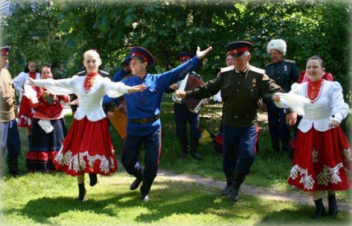 Расходы бюджета Константиновского района на здравоохранение
 в 2017-2020 годах
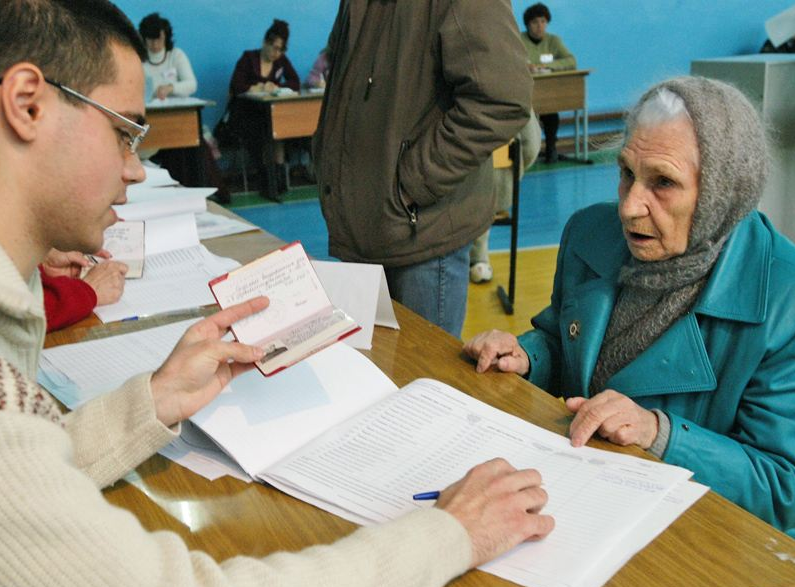 Динамика и структура расходов бюджета Константиновского района на социальную политику 			тыс.руб
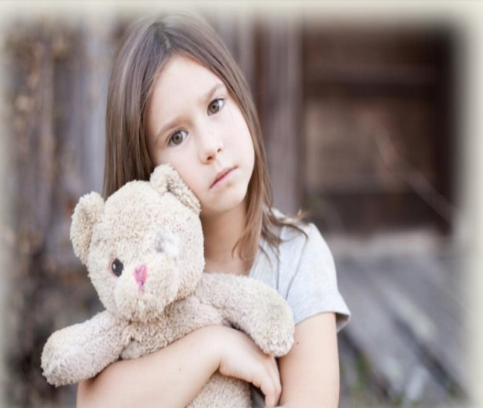 Поддержка детей-сирот и детей, оставшихся без попечения родителей, семей, имеющих детей                                                                                         тыс.руб
Меры социальной поддержки отдельных категорий граждан – 470537,70 тыс. рублей
Около 10 тыс. человек, из них:
Ветераны труда 1877 человек
Труженики тыла 195 человек
Граждане, пострадавшие от политических репрессий 43 человека
Ветераны труда Ростовской области 499 человек
Граждане, работающие и проживающие в сельской местности 2129 человек
Малоимущие семьи и одиноко проживающие граждане 5065 семей
Меры социальной поддержки семей, имеющих детей и проживающих натерритории Константиновского района (часть 1)
Областной закон от 22.10.2004 №165-ЗС «О социальной поддержке детства в Ростовской области»
2018 год – 4769,3 тыс. рублей,
2019 год – 4960,1 тыс. рублей,
2020 год – 5158,5 тыс.  рублей
организация и обеспечение отдыха и оздоровления 255 детей
2018 год – 4014,5 тыс. рублей,
2019 год – 4223,3 тыс. рублей,
2020 год – 4468,6 тыс. рублей
50 % компенсация расходов на оплату коммунальных услуг и ежемесячная денежная выплата в размере 405 рублей 252   многодетным семьям
Ежемесячная денежная выплата на полноценное питание малоимущим семьям в размерах: беременным женщинам – 473рубля; кормящим матерям – 529 рублей; детям до 1 года – 241 рубль; детям от 1 года до 2 лет – 192 рубля; детям от 2 лет до 3 лет – 248 рублей
2018 год – 32,1 тыс. рублей,
 2019 год  - 33,4 тыс. рублей,
2020 год – 34,8 тыс. рублей
Ежемесячная денежная выплата в размере 806 рублей на детей первого-второго года жизни из малоимущих семей
2018 год – 4625,8 тыс. рублей,
2019 год – 4815,2  тыс. рублей,
2020 год – 5010,3  тыс. рублей
Меры социальной поддержки семей, имеющих детей и проживающих натерритории Константиновского района (часть 2)
Областной закон от 22.06.2012 № 882-ЗС «О ежемесячной денежной выплате на третьего ребенка или последующих детей гражданам Российской Федерации, проживающим на территории Ростовской области»
2018 год – 16428,4 тыс. рублей,
2019 год – 18243,7 тыс. рублей,
2020 год – 19748,4 тыс. рублей
ежемесячная денежная выплата в размере 8313 рублей при рождении после 31 декабря 2012 года третьего ребенка (родного, усыновленного) или последующих детей (родных, усыновленных) до достижения ребенком возраста трех лет
Областной закон от 18.11.2011 № 727-ЗС «О региональном материнском капитале»
2018 – 2020 годы по
6812,7 тыс. рублей
региональный материнский капитал в размере 117 754 рублей при рождении (усыновлении) третьего ребенка или последующих детей может быть направлен на: улучшение жилищных условий, получение ребенком (детьми) образования, лечения, приобретение автотранспортного средства, компенсацию расходов, связанных с газификацией, подключением к централизованным системам холодного водоснабжения, устройством бытовых колодцев и скважин для целей водоснабжения
Областной закон от 22.10.2004 № 176-ЗС «О пособии на ребенка гражданам, проживающим на территории Ростовской области»
2018 год – 18249,5 тыс. рублей,
2019 год – 18732,6 тыс. рублей,
2020 год – 19500,3 тыс. рублей
пособие на ребенка в размере 405 рублей на более чем 4 тыс. детей из малоимущих семей
Меры социальной поддержки тыла
Областной закон от 22.10.2004 № 163-ЗС «О социальной поддержке тружеников тыла»
2018 год – 238,8 тыс. рублей,
2019 год – 243,0 тыс. рублей,
2020 год – 247,3 тыс. рублей
195 труженика тыла
бесплатное изготовление и ремонт зубных протезов
бесплатный проезд на территории Ростовской области независимо от места регистрации на всех видах городского пассажирского транспорта (кроме такси), на автомобильном транспорте общего пользования (кроме такси) пригородных и внутрирайонных маршрутов
бесплатный проезд на железнодорожном транспорте пригородного сообщения, на автомобильном транспорте пригородного межмуниципального и междугородного внутриобластного сообщений и оплата в размере 50 % стоимости проезда на водном транспорте пригородного сообщения
оплата 50 % стоимости лекарств
Меры социальной поддержки ветеранов труда и ветеранов труда Константиновского района
Областной закон от 02.10.2004 №175-ЗС «О социальной поддержке ветеранов труда»
Областной закон от 20.09.2007 № 763-ЗС
«О ветеранах труда Ростовской области»
1877 ветеранов труда
499 ветеранов труда
Ростовской области
2018 год – 16314,6 тыс. рублей,
2018 год – 16720,4 тыс. рублей,
2020 год – 17280,1 тыс. рублей
2018 год – 4768,1 тыс. рублей,
2019 год – 4898,1 тыс. рублей,
2020 год – 5033,3 тыс. рублей
бесплатное изготовление и ремонт зубных протезов
бесплатный проезд на территории Ростовской области независимо от места регистрации на всех видах городского пассажирского транспорта (кроме такси), на автомобильном транспорте общего пользования (кроме такси) пригородных и внутрирайонных маршрутов
бесплатный проезд на железнодорожном транспорте пригородного сообщения и на автомобильном транспорте пригородного межмуниципального и междугородного внутриобластного сообщений и оплата в размере 50 % стоимости проезда на водном транспорте пригородного сообщения в сроки действия сезонных тарифов
Компенсация в размере 50 %:
- расходов на оплату жилого помещения и коммунальных услуг;
- затрат на абонентскую плату за пользование услуг связи (телефон и радио)
Меры социальной поддержки граждан, пострадавших от политических репрессий
Областной закон от 22.10.2004 № 164-ЗС «О социальной поддержке граждан, пострадавших от политических репрессий»
43 граждан, пострадавших от политических репрессий
2018 год – 448,7 тыс. рублей,
2019 год – 463,7 тыс. рублей,
2020 год – 479,3 тыс. рублей
бесплатное изготовление и ремонт зубных протезов
бесплатный проезд на территории Ростовской области независимо от места регистрации на
всех видах городского пассажирского транспорта (кроме такси), на автомобильном
транспорте общего пользования (кроме такси) пригородных и внутрирайонных маршрутов
бесплатный проезд на железнодорожном водном транспорте пригородного сообщения и
автомобильном транспорте пригородного межмуниципального сообщения
компенсация расходов:
- на оплату жилого помещения и коммунальных услуг в размере 50 %;
- за установку телефона;
- стоимости проезда по территории РФ туда и обратно один раз в год
Социальное обслуживание граждан
на финансовое обеспечение выполнения Центром социального обслуживания граждан пожилого возраста и инвалидов муниципального задания будет направлено 
в 2018 году – 75776,6 тыс. рублей,
в 2019 году – 79928,7 тыс. рублей,
в 2020 году – 74210,1 тыс. рублей
Оценка потребности в услугах социальной сферы
Планируемое количество получателей социальных услуг в муниципальном учреждении «Центр социального облуживания граждан пожилого возраста и инвалидов Константиновского района» 2018 – 2020 по 1165 человек
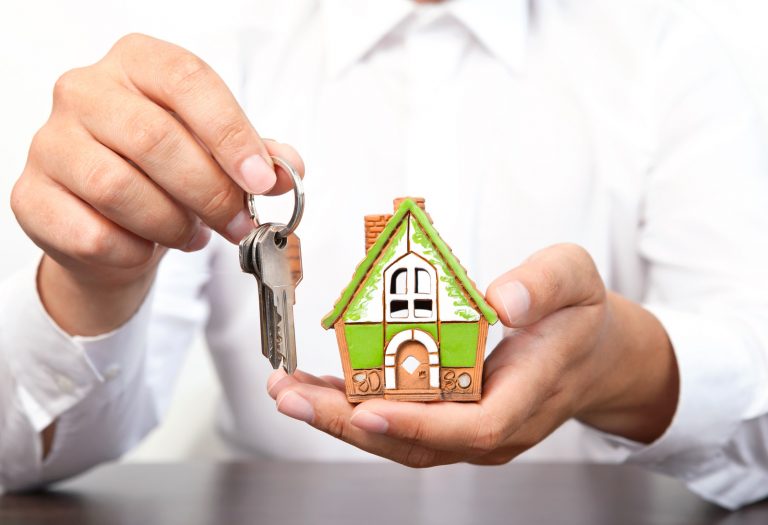 На обеспечение жильем жителей района в 2018 – 2020 годах предусмотрено 43 520,9 тыс. рублей
2018 – 2020 годы – 24 750.0 тыс. рублей. в том числе 2018 год – 8 250.0тыс. рублей
Обеспечение жилыми помещениями детей-сирот и детей. оставшихся без попечения родителей
27 человек
2018 – 2020 годы – 6 391.8 тыс. рублей. в том числе 2018 год – 2 130.6 тыс. рублей
Обеспечение жильем молодых семей
6 человек
2018 – 2020 годы – 699.0 тыс. рублей. в том числе 2018 год – 233.0 тыс. рублей
Обеспечение жильем граждан. проживающих в сельской местности
7 человек
2 человека
2018 – 2020 годы – 2 579.2 тыс. рублей. в том числе 2018 год – 1 289.6 тыс. рублей
Обеспечение жильем ветеранов ВОВ. ветеранов боевых действий. инвалидов и семей. имеющих детей инвалидов. граждан. уволенных с военной службы
Расходы по разделу «жилищно-коммунальное хозяйство» в 2018 – 2020 годах – 14 586.4 тыс. рублей
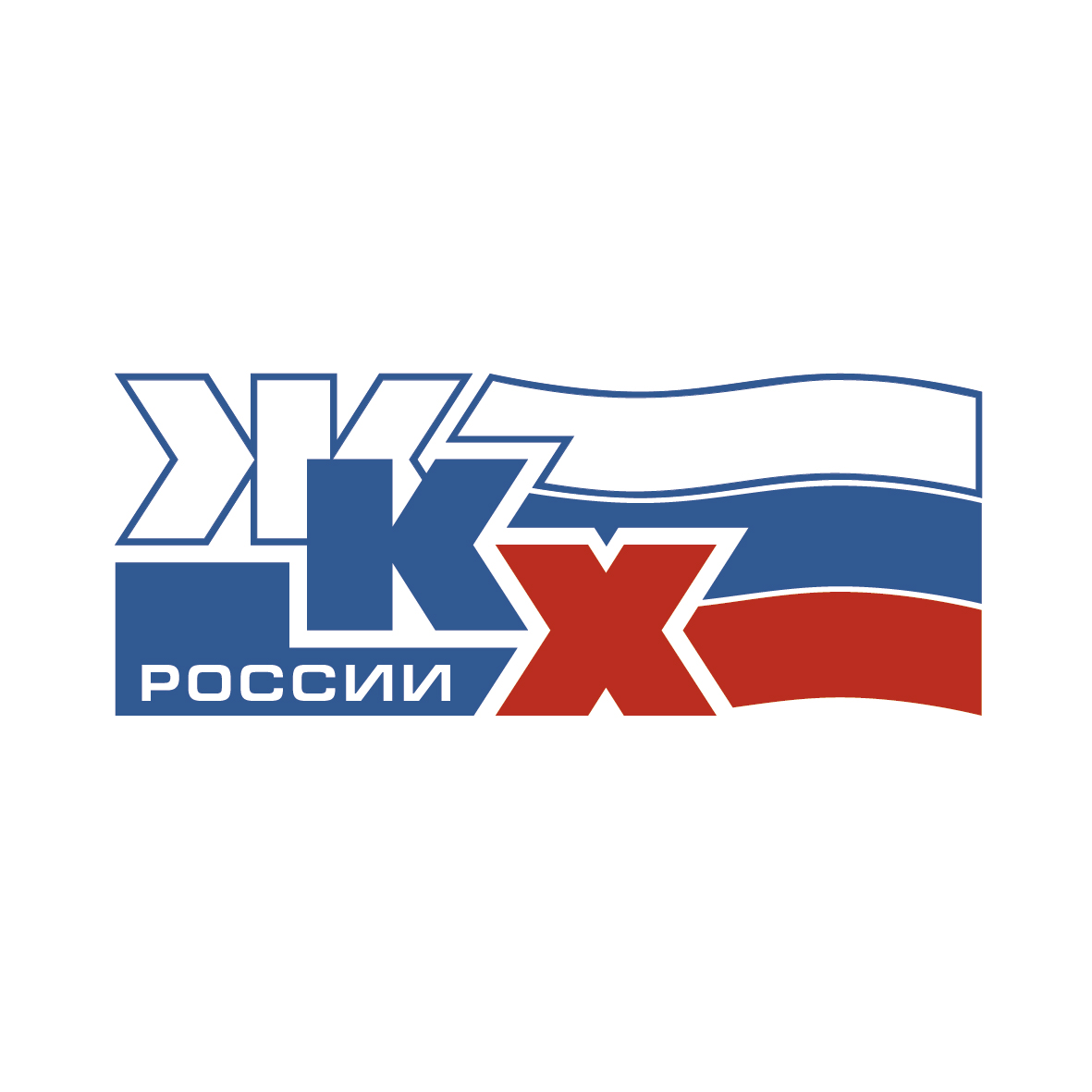 РАСХОДЫ НА РЕАЛИЗАЦИЮ МЕРОПРИЯТИЙ ПО ФОРМИРОВАНИЮ СОВРЕМЕННОЙ ГОРОДСКОЙ СРЕДЫ НА ТЕРРИТОРИИ КОНСТАНТИНОВСКОГО РАЙОНА  НА 2018 – 2020 ГОДЫ – 9 085.5 тыс. рублей
Благоустройство общественных территорий муниципальных образований
2018 год – 996.0 тыс. рублей
2019 – 2020 годы – по 1 016.3 тыс. рублей ежегодно
Благоустройство дворовых территорий многоквартирных домов
2018 год – 1 991.9 тыс. рублей
2019 – 2020 годы – по 2032.5 тыс. рублей ежегодно
Расходы на организацию и осуществление мероприятий по территориальной обороне и гражданской обороне, защите населения и территорий поселений от чрезвычайных ситуаций природного и техногенного характера на территории Константиновского района предусмотрено по 180,0 тыс. рублей ежегодно
Расходы на реализацию мероприятий на создание системы обеспечения вызова экстренных оперативных служб по единому номеру «112»
 - финансовое обеспечение деятельности единой дежурно-диспетчерской службы в 2018 году – 2 275.0 тыс. рублей. в 2019 году – 2 297.7 тыс. рублей. в 2020 году – 2 465.4 тыс. рублей;
- мероприятия по созданию центра обработки вызовов системы - 112 Константиновского района - по 210.0 тыс. рублей ежегодно.
Расходы на поддержку сельского хозяйства и малого и среднего предпринимательства на 2017-2019 годы              							 тыс.руб
ПЛАНИРУЕМЫЕ РЕЗУЛЬТАТЫ ПОДДЕРЖКИ РАЙОННОЙ ЭКОНОМИКИ НА 3 ПРЕДСТОЯЩИХ ГОДА



Темп роста оборота  малых  и средних  предприятий к 2020 году по сравнению с 2017 годом – 123,3  процента .
Количество субъектов  малого и среднего предпринимательства в  расчете  на 1 тысячу человек населения Константиновского района к 2020 году – не менее 5,2 единиц, в 2017 году должно составить  не менее  4,3 единицы.
Малое и среднее предпринимательство
ПЛАНИРУЕМЫЕ РЕЗУЛЬТАТЫ ПОДДЕРЖКИ РАЙОННОЙ ЭКОНОМИКИ НА 3 ПРЕДСТОЯЩИХ ГОДА



Валовый сбор зерновых и зернобобовых культур в хозяйствах всех категорий-582,5 тыс.тонн
Валовое производство молока– 62,7 тысяч тонн.
Валовое производство мяса  – 7,7 тысяч тонн.
Приобретение сельхозтехники– 90 единиц.
Валовый сбор картофеля, овощей открытого грунта– 21,0 тысяч тонн.
Сельскохозяйственное производство
Основные источники формирования доходов дорожного фонда Константиновского района
Объем бюджетных ассигнований дорожного фонда Константиновского района
Расходы дорожного фонда (млн. рублей)
Развития сельскохозяйственного производства и АПК
в Константиновском районе на период 2018-2020 годов
Расходы на 2018-2020 годы составили 10 234.6 тыс. рублей (из них за счет средств областного бюджета 8 704.6 тыс. рублей)
Расходы на финансовое обеспечение деятельности аварийно-спасательного формирования на территории Константиновского района
в 2018 году - 1 178.2 тыс. рублей. 
в 2019 году – 1 189.0 тыс. рублей
в 2020 году – 1 270.2 тыс. рублей
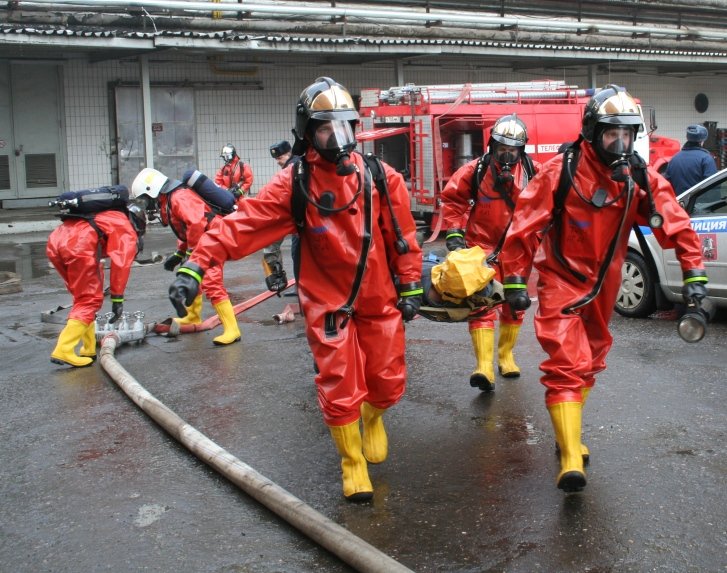 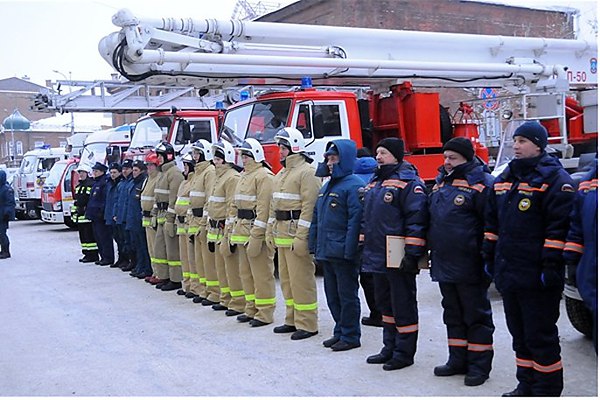 Объемы межбюджетных трансфертов бюджетам поселений на 2018-2020 годы